Amendments to the NIH Guidelines for Research Involving Recombinant and Synthetic Nucleic Acid Molecules, April 2024 What you need to know
August 27, 2024
John Balog, ORD National Biosafety Officer
1
Identify the April 2024 amendments to the NIH Guidelines for Research Involving Recombinant and Synthetic Nucleic Acid Molecules.
Describe a “gene drive”. 
List three main topics on gene drive modified organisms (GDMOs) covered in the amended NIH Guidelines.
Identify action items required for VA research programs to comply with the amended NIH Guidelines.
Highlight recently updated content from NIH OSP added to the ORD Biosafety and Biosecurity webpage.
Objectives
2
[Speaker Notes: NIH Guidelines amended 22 times in the 30 years since initially published June 1994.]
Section I-E-7
“Gene drive” is defined as a technology whereby a particular heritable element biases inheritance in its favor, resulting in the heritable element becoming more prevalent than predicted by Mendelian laws of inheritance in a population over successive generations.

Examples: 
   CRISPR-Cas9
   Homing-based gene drive
   Sex distorter drive, or Y-drive
   Split drive
   Maternal Effect Dominant Embryonic Arrest (MEDEA)
3
[Speaker Notes: Each of the example methods modifies an organism in a manner that biases desired. heritable traits. The list is not exhaustive, Reviewers may identify additional or emergent risks based on the specific research proposed.]
Key Points on GDMOs in the amended NIH Guidelines
Provide considerations for risk assessments for work with GDMOs.BSL-2 is the minimum containment requirement for research involving Gene Drive Modified Organisms (GDMOs).
Define additional institutional responsibilities for Institutional Biosafety Committees (IBC) and Biosafety Officers (BSOs).
4
Guidance was added that emphasizes the necessity for further risk assessments concerning GDMOs.
Emerging technology makes it possible to develop an organism with genetic sequences from multiple sources such that the parent agent may not be obvious.
Section II-A-3. Considerations for Risk Assessments Involving Gene Drives
5
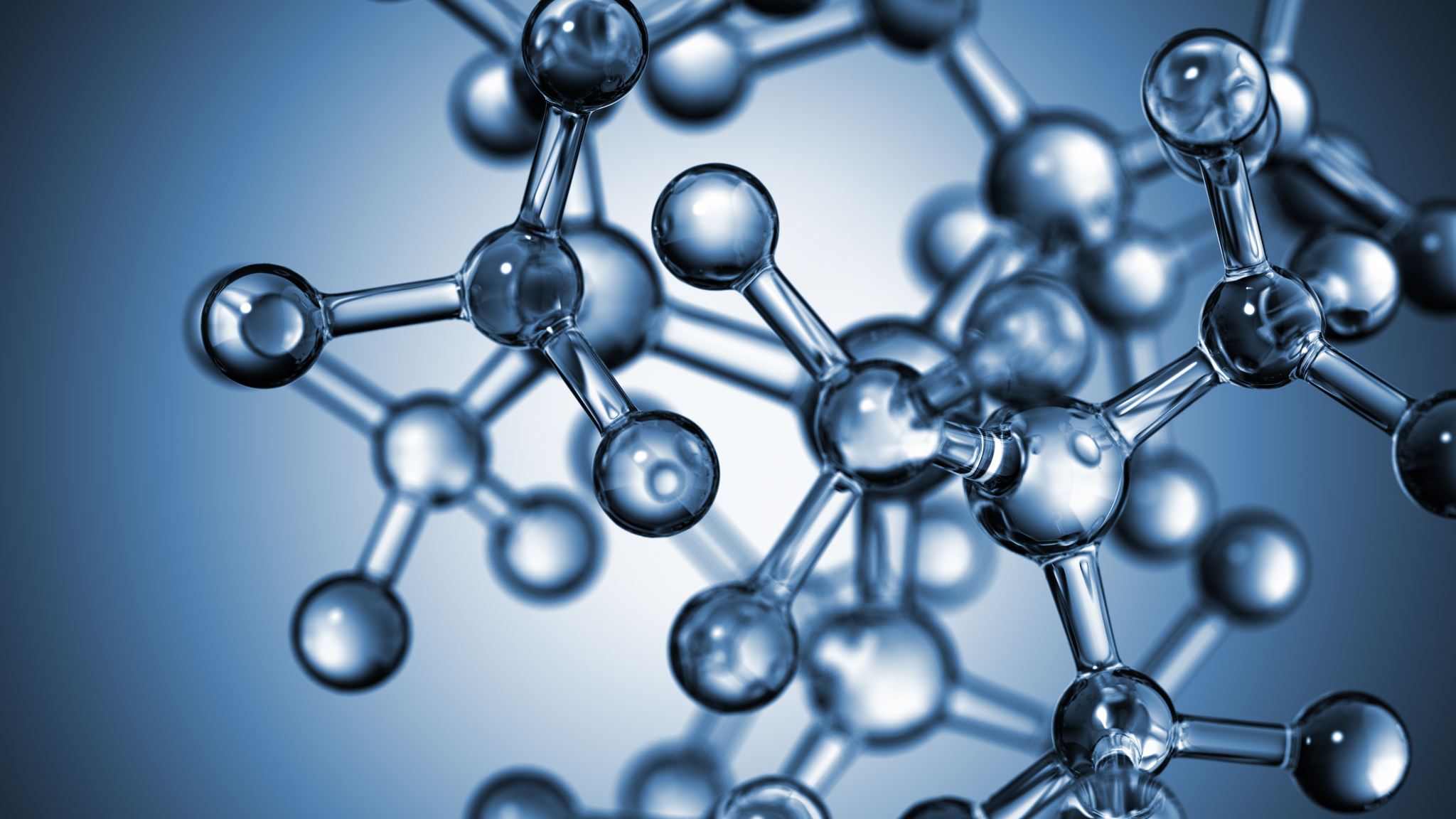 Research involving GDMOs involves greater uncertainty in terms of risk and requires risk assessments of a broader scope of issues in consideration of risks in the  event of an unintended release from the laboratory.
6
Develop risk profiles for GDMOs based on:
Potential for spread of the GDMOs in the event of release into the environment.
Presence of targeted gene in non-laboratory populations
The likelihood resistance to the transgene will be selected for if introduced into a natural population 
Whether the target gene is  not present, present with some frequency, or conserved in natural population(s) − essential to survival/reproduction − likely to transfer to non-target species 
How high a number of organisms would be expected to need to be released to result in spread of the trait throughout a population 

The speed of reproduction of the modified organisms. 
Potential for ecological consequences if organisms spread or persist and how any consequences can be evaluated in the event of an inadvertent release.
7
[Speaker Notes: Off-target effects are]
Sections III-C-1 and III-F-1 have been updated to include language about introducing “stable genetic modifications into the genome.”
Section III-C-1 and Section IIIF-1
8
[Speaker Notes: Human gene transfer into one or more human research participants.]
Updated to include clarifying language about GDMOs that has been added throughout The Guidelines.

These sections also state that GDMO research with whole animals  (III-D-4) and whole plants (III-D-5) shall be conducted at a minimum of Biosafety Level 2 per Section III-D-8.
Sections III-D-4 and III-D-5
9
[Speaker Notes: Experiments requiring IBC review involving animals (III-D-4, and whole plants  III-D-5]
This new Section establishes the minimum biocontainment level for GDMOs.  
“Experiments involving gene drive modified organisms generated by recombinant or synthetic nucleic acid molecules shall be conducted at a minimum of Biosafety Level (BL) 2, BL2-N (Animals) or BL2-P (plant) containment.”
Section III-D-8
10
A Biosafety Officer (who is also a member of the IBC) is required if the institution conducts research with GDMOs
Ensure that the IBC has adequate expertise (e.g., species specific containment, environmental risk assessment) using ad hoc consultants, if necessary, when conducting GDMO research.
Assess the impact on the ecosystem if a GDMO were to be released.
Section IV, Roles and Responsibilitiesfor VA Facilities Working With GDMOs
11
[Speaker Notes: (Section IV-B-1-c ). (Section IV-B-2-a-(1). (Section IV-B-2-a-(1).]
New Requirements Under the NIH Guidelines
12
[Speaker Notes: (Section IV-B-1-c ). (Section IV-B-2-a-(1). (Section IV-B-2-a-(1).]
Action Items to Come Into Compliance with the 2024 NIH Guidelines
Research Service Office and Internally Administrated VA IBCs.
Review the local Research Program portfolio of projects to identify any projects involving GDMOs.
Inform PIs and Committee Administrators/Coordinators that new protocols proposing work with GDMOs requires IBC review.
VA Form 10-0398, the Research Protocol Safety Survey (RPSS) is being revised to include GDMOs with recombinant and synthetic nucleic acid research.
If no current research protocols involve GDMOs, no additional action is required.
13
Action Items to Come Into Compliance with the 2024 NIH Guidelines
Research Service Office and Internally Administrated IBCs.
Recruit scientific expertise in gene drive technology to review protocols involving GDMOs as a voting member or an ad hoc reviewer.  
Appoint a Biosafety Officer as a voting member of the IBC if one has not already been appointed. 
Revise the SRSS and IBC governing documents to state that all work with GDMOs requires IBC approval.
Write or edit an SOP on IBC review of GDMO protocols.  
If a new member with expertise is added to the IBC, submit an updated VA IBC roster of members and their scientific and biosafety-related expertise in the NIH IBC-RMS.
14
[Speaker Notes: Incorporate the risk elements mentioned previously on slide 6.   ad hoc reviewers do not need to be added to the roster of IBC members, but their participation is recorded in the meeting minutes.]
For externally administrated VA IBCs reviewing VA GDMO research, the 
 Research Service must reach out to confirm
 that the VA IBC of record has:
 
 Appointed a Biosafety Officer to the IBC
 Expertise in gene drive technology to review protocols involving GDMOs
 A procedure to review projects involving
    GDMOs.
 If a new member with expertise in   
    GDMOs is added to the IBC, the VA NIH  
    Contact Persons submits an updated VA   
    IBC roster of members in the NIH IBC-RMS.
Action Items to Come Into Compliance with the 2024 NIH Guidelines
15
[Speaker Notes: (Section IV-B-1-c ). (Section IV-B-2-a-(1). (Section IV-B-2-a-(1).]
Action Items to Come Into Compliance with the 2024 NIH Guidelines
Per Section IV-B-1-h of the NIH Guidelines, the IBC Chair (internally or externally administrated) is responsible for training all IBC members on the revised IBC process for review of GDMO protocols.
16
Amendments of Interest
International Service for the Acquisition of Agri-biotech Applications (ISAAA)
17
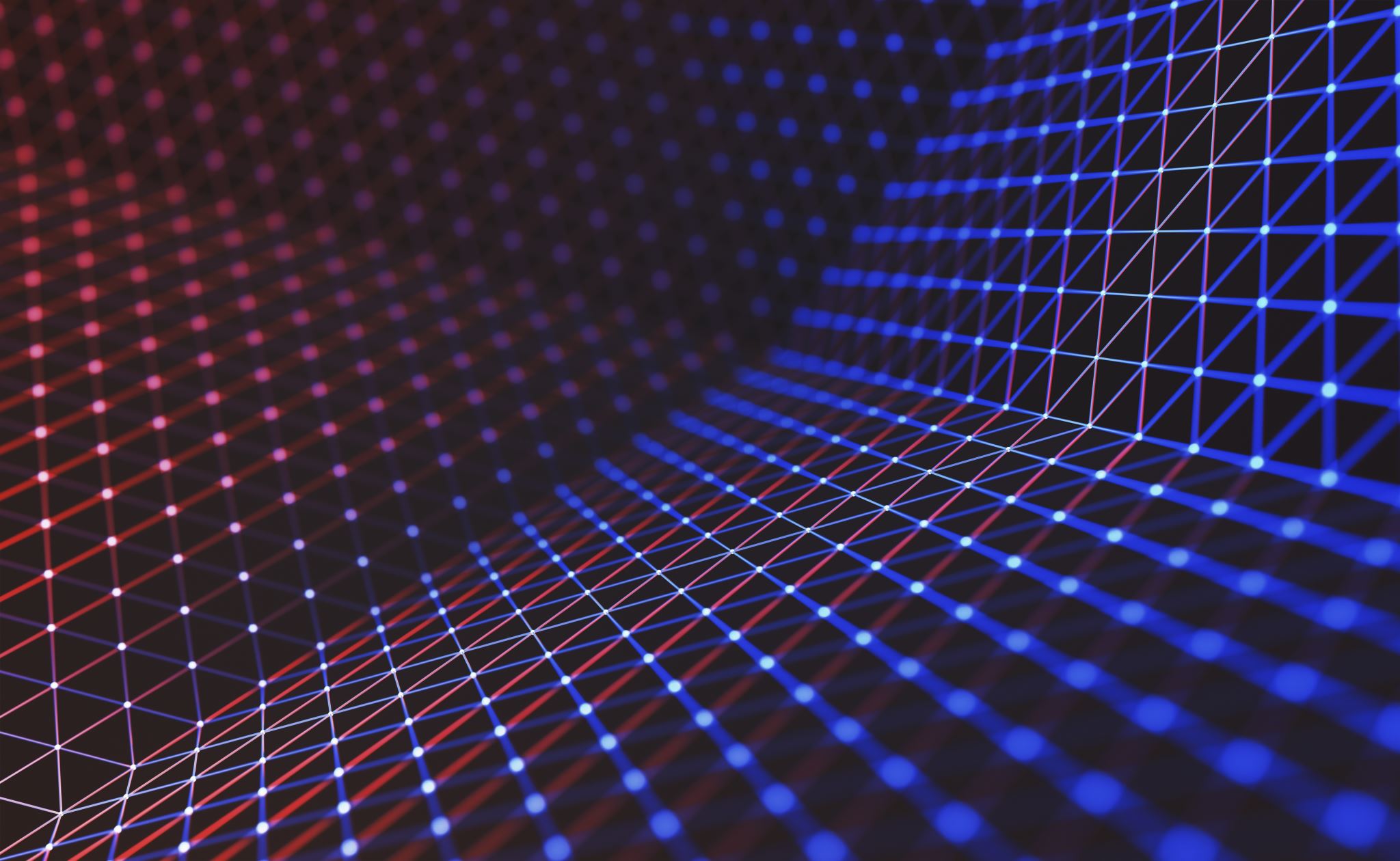 Updated Content on the ORD Biosafety and Biosecurity Webpage
18
[Speaker Notes: Biosafety Considerations for Contained Research… reference is particularly useful for IBCs.]
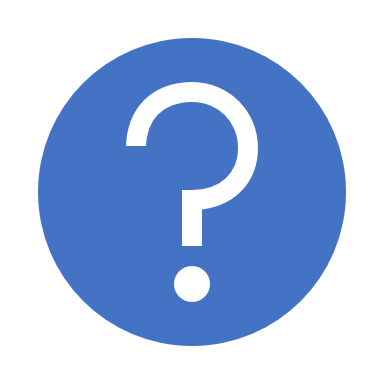 Additional Questions?
19
Thank you
20